Know Your Source!
Let’s say I am doing some research on child health/development…specifically adoption.
I may want to find a website that has the insight of professionals (articles, stats…)
https://www.aap.org/en-us/Pages/Default.aspx
https://www.acpeds.org/
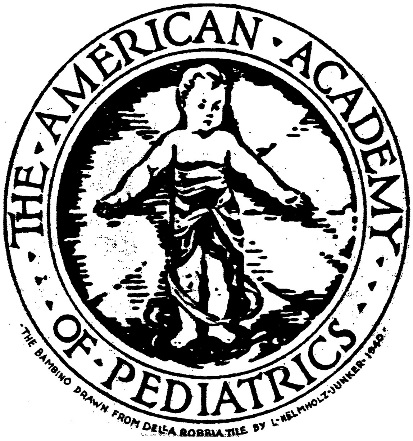 The American Academy of Pediatricians
https://www.aap.org/en-us/Pages/Default.aspx
The academy was founded in 1930 by 35 pediatricians to address pediatric healthcare standards. It has 64,000 members in primary care and sub-specialist areas. 
It has the largest pediatric publishing program in the world, with more than 300 titles for consumers and over 500 titles for physicians and other health-care professionals. These publications include electronic products, professional references/textbooks, practice management publications, patient education materials and parenting books.
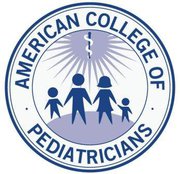 The American College of Pediatricians
https://www.acpeds.org/
The group was founded in 2002 by a group of pediatricians, including Joseph Zanga, a past president of the American Academy of Pediatrics (AAP), as a protest against the AAP's support for adoption by gay couples. The group's membership as of 2016 is estimated at 500 members.
The American College of Pediatricians (ACPeds) is a socially conservative advocacy group of pediatricians and other healthcare professionals in the United States.
Has your opinion on these sources changed?
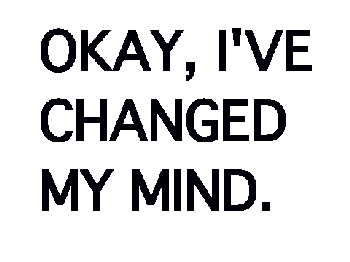 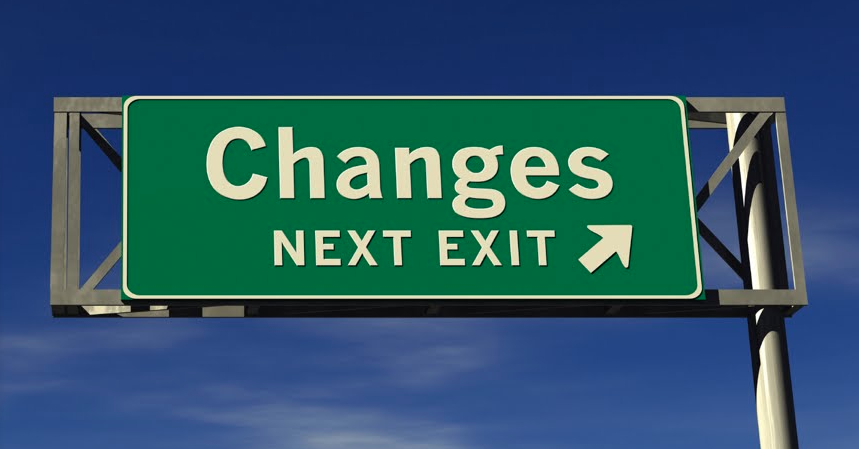 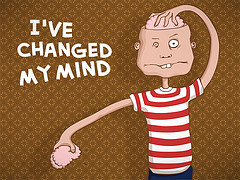 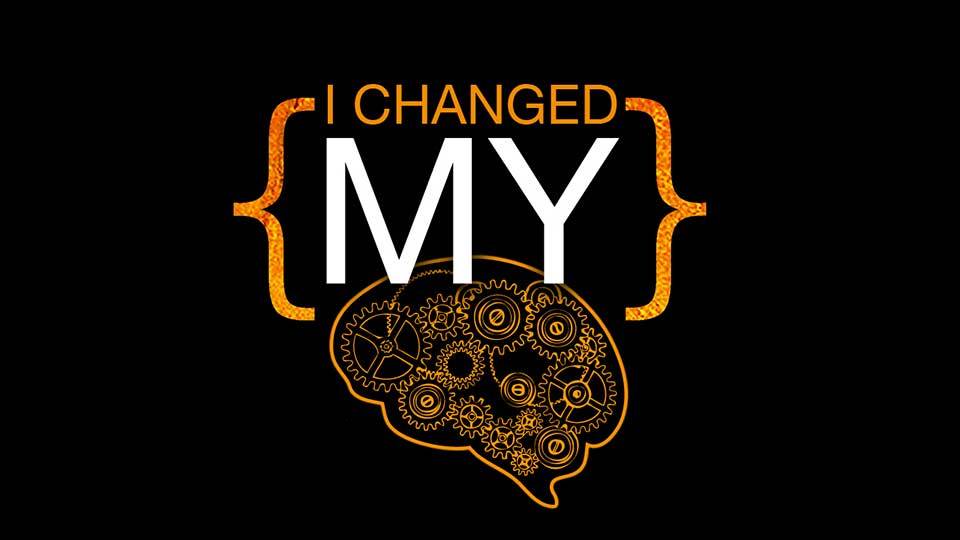 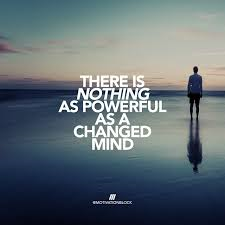 Ways to help with verifying sources:
Probe the source (critically look at the details/info)
Authenticate the details (do they include facts/quotes/data?)
Use fact checking tools  (ex.  Snopes.com or politifact.com)
Substantiate the claims  (check THEIR sources…are they legit?)
Evaluate the style  (if there are grammatical/spelling errors, you can be quite sure it is not from a legitimate news source)